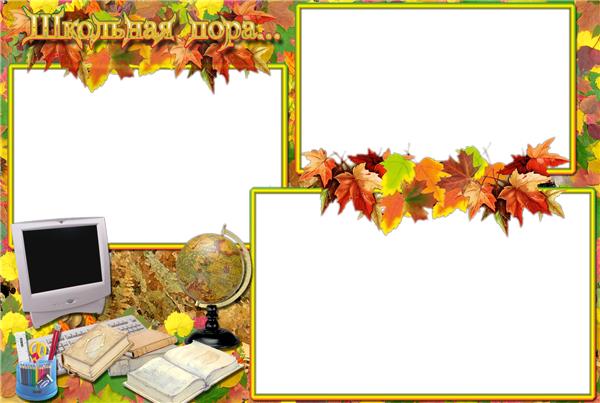 2010-2011 уч.год
Научное общество
 "Клуб знатоков"
МОУ 
"Зензелинская СОШ"
Лиманского района
Астраханской области
Секция 
по информатике
"Инфознайка"
Руководитель: Пивоварова А.А.
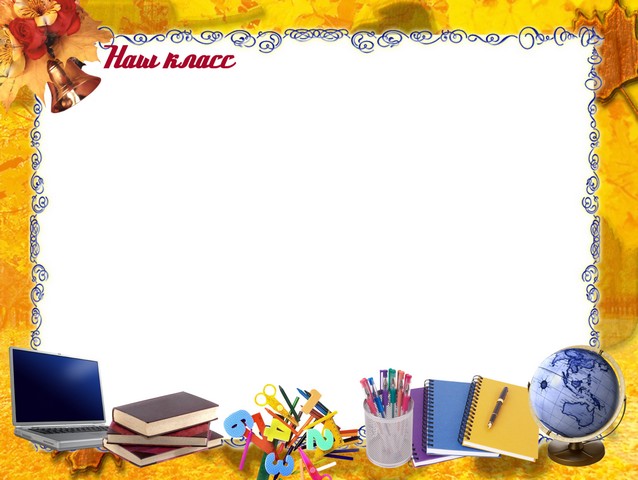 Школьное научное общество –
 добровольное общественное 
объединение учащихся и преподавателей, 
занятых научной и 
проектно-исследовательской деятельностью
Наш девиз – 
“Учился, 
выделился,
 отличился”.
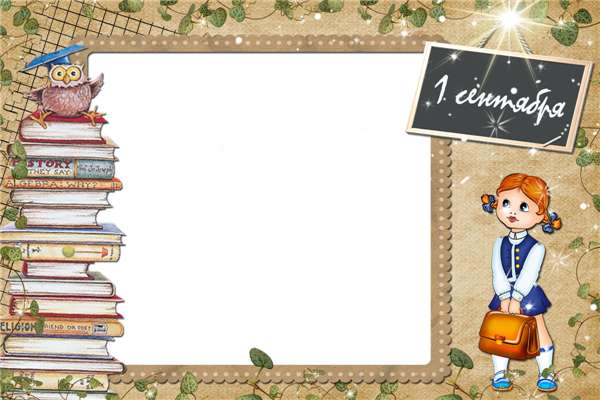 формирование единого школьного 
научного сообщества со своими традициями; 
раннее раскрытие интересов и 
склонностей учащихся к научно-
поисковой деятельности; 
профессиональная ориентация учащихся; 
углубленная подготовка членов общества к самостоятельной исследовательской работе;
создание условий для вовлечения в коллективную поисково-исследовательскую деятельность учащихся разных возрастов для их совместной работы с профессиональными исследователями; 
проведение исследований, имеющих практическое значение; 
разработка и реализация исследовательских проектов;
 пропаганда достижений науки, 
техники, литературы, искусства
Задачи:
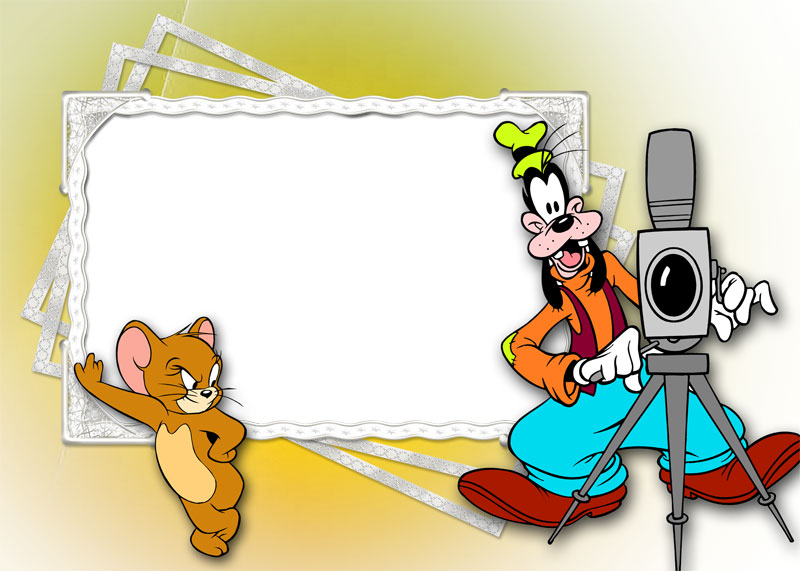 Членство в НОУ.
Членом НОУ может стать любой учение, достигший 12 лет имеющий интерес к научной деятельности.
Для вступления в НОУ необходима рекомендация учителя – предметника.
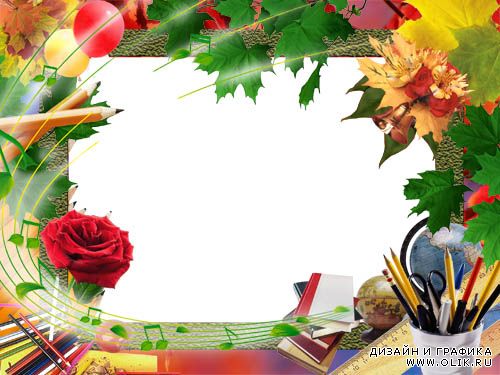 Выбрать форму выполнения научной работы
Получить необходимую консультацию у своего руководителя
Иметь индивидуальный график консультаций в порядке выполнения научной работы
Получить рецензию на написанную работу у педагогов, компетентной в данной области знаний, 
Выступить с окончательным вариантом научной работы на заключительной конференции в своем учебном заведении
Представлять работу, получившую высокую оценку, на конференциях в районе и городе
Ученик, получивший высокую оценку своей научной деятельности, получает дополнительный балл по учебному предмету, с которым связана тема его научной работы.
Права
 участника НОУ.
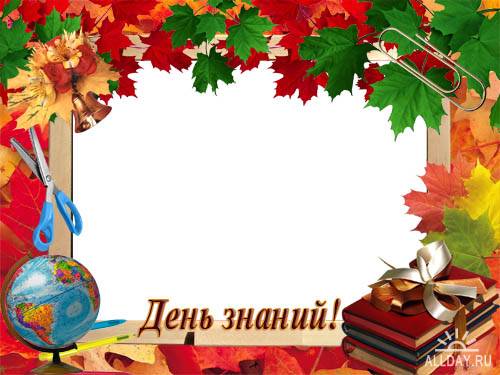 1.Регулярно и активно участвовать в заседаниях научного общества в своих секциях.
2.Периодически докладывать о результатах своих исследований на заседании своей секции.
3.Обращаться в школьную библиотеку для заказа необходимой для исследования литературы.
4.Активно участвовать во внутришкольных и внешкольных конференциях.
5.Строго соблюдать сроки выполнения научных работ.
6.Строго соблюдать требования к оформлению научной работы.
Участники 
НОУ обязаны:
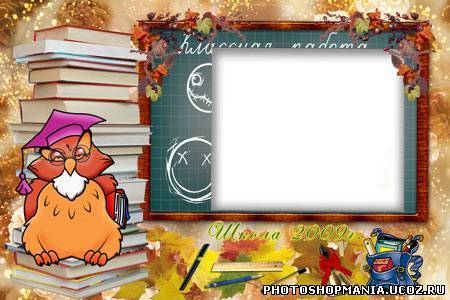 Проводится на итоговом педагогическом Совете школы, где заслушиваются краткие итоги работы учащихся и учителей за год.
Подведение 
Итогов
 деятельности.
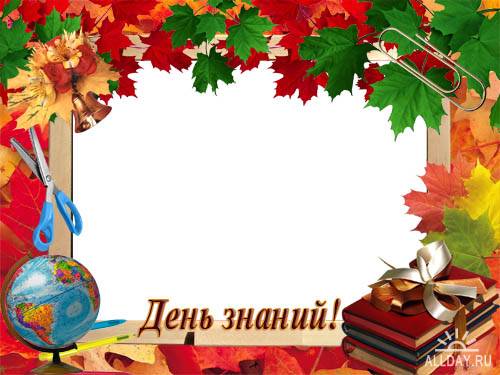 Посещаем сайты: http://fsu-expert.ru – портал «Общественная государственная экспертиза учебников», аstrawiki»,  «Фестиваль педагогических идей» http://festival.I.ru, «Первое сентября»;: www.solnet. ee/games/10  www.bibigon.ru     www.klyaksa.net  сайт «Информатика и информационно-коммуникационные технологии в школе», ,  http://www/newseducation.ru     «Сеть творческих учителей», http://dmsuslin/narod - «Русская нарния»  сайт по истории Отечества, http://www.klyaksa.net/, http://www.4stupeni.ru  - клуб учителей начальных классов  и др.
Мы активные пользователи 
ресурсов Интернет.
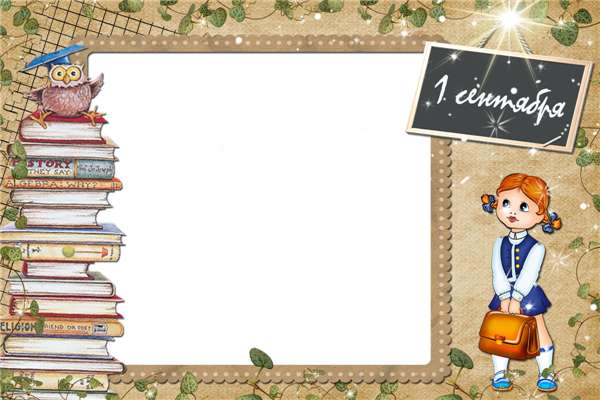 «Инфознайка»
План работы:
1 четверть
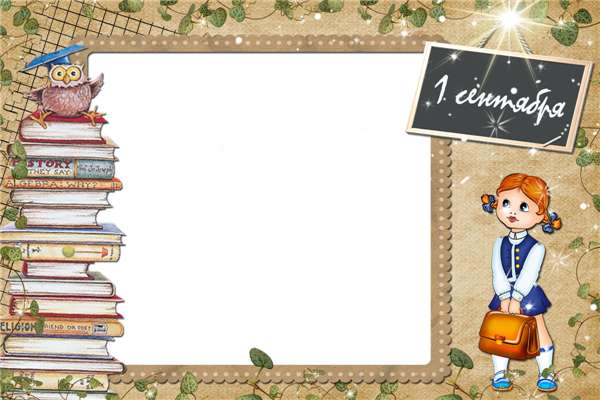 «Инфознайка»
План работы:
2 четверть
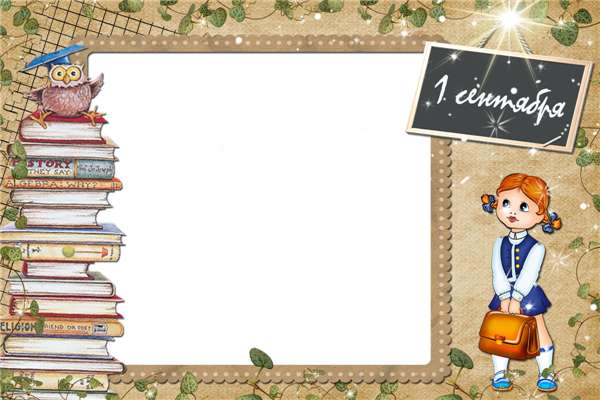 «Инфознайка»
План работы:
3четверть
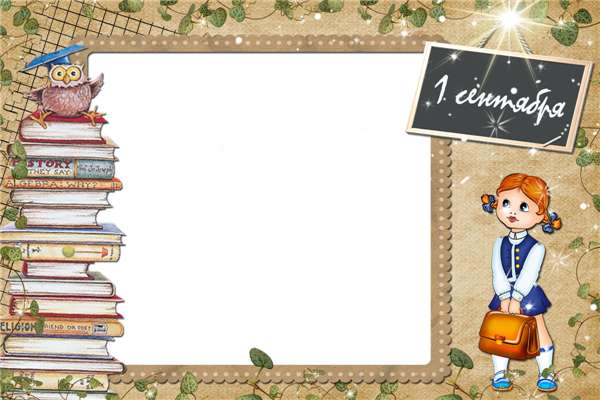 «Инфознайка»
План работы:
4 четверть
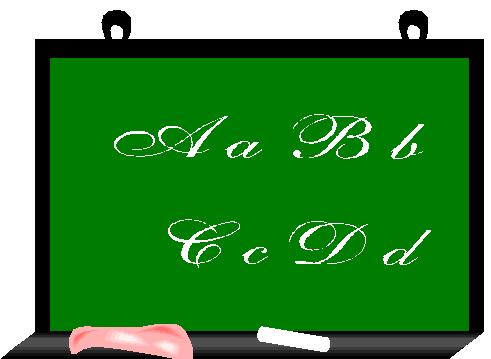 Наши достижения:
Диплом I  степени  Всероссийская игра – конкурс «Инфознайка»
 Авторханова Иман (рейтинг 100 баллов). Всероссийский уровень
 Диплом I степени  Всероссийская игра – конкурс «Инфознайка» 
Утешова Венера (рейтинг 100 баллов)Всероссийский уровень
Диплом I степени Всероссийская игра – конкурс «Инфознайка» 
Гайдуков Дмитрий  (рейтинг 100 баллов)
 Диплом ОО «Чувашское региональное отделение Академии 
информатизации образования»  Всероссийская игра –конкурс 
«Инфознайка» Пивоваров Алексей (рейтинг 100 баллов) 
Диплом I степени ОО «Чувашское региональное отделение 
Академии информатизации образования»  Всероссийская игра – 
конкурс «Инфознайка» Манаева Динара  (рейтинг 100 баллов)
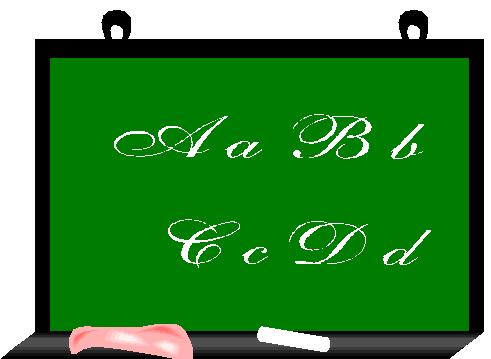 Наши достижения:
Диплом I степени ОО «Чувашское региональное отделение 
Академии информатизации образования»  Всероссийская игра – 
конкурс «Инфознайка» Шапиев Ибрагим Гаджи (рейтинг 100 баллов)
 Диплом ОО «Чувашское региональное отделение Академии 
информатизации образования»  Всероссийская игра –
 конкурс «Инфознайка» Шипаев Николай (рейтинг 100 баллов)
Диплом I степени ОО «Чувашское региональное отделение 
Академии информатизации образования»  Всероссийская игра –
 конкурс «Инфознайка» Мукшанов Рауф (рейтинг 100 баллов)
Диплом I степени ОО «Чувашское региональное отделение 
Академии информатизации образования»  Всероссийская игра –
конкурс «Инфознайка» Умерова Марина (рейтинг 100 баллов)